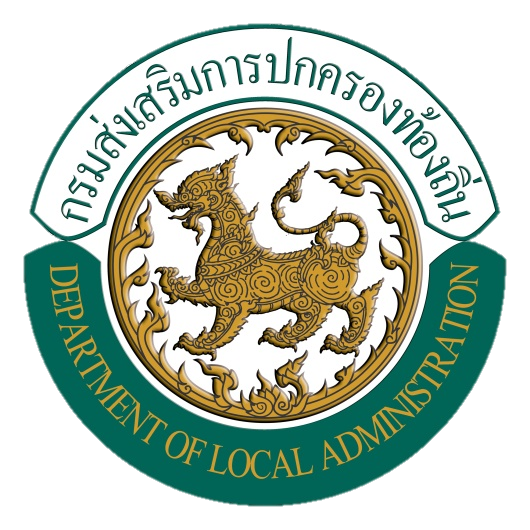 แผนพัฒนาเศรษฐกิจและสังคมแห่งชาติ ฉบับที่ ๑๒
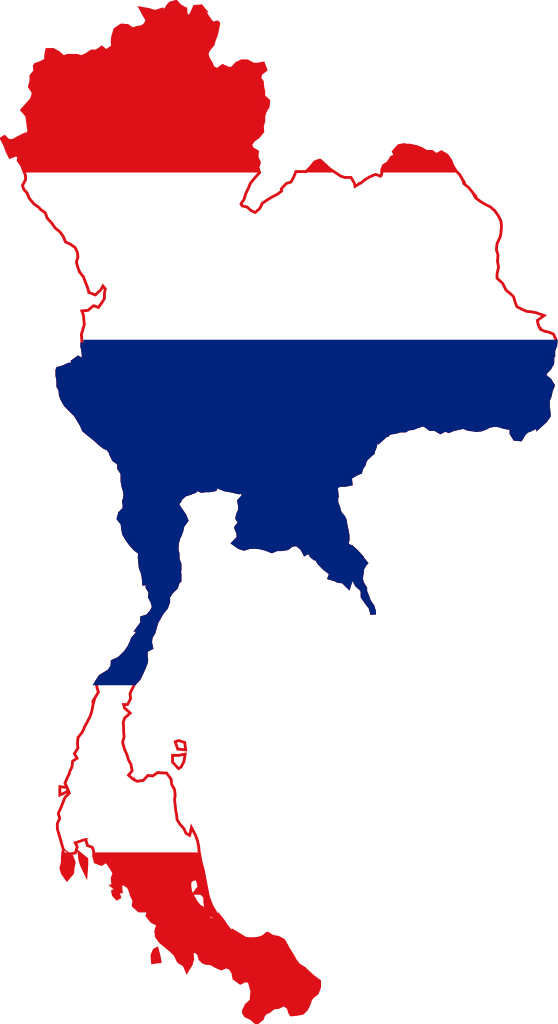 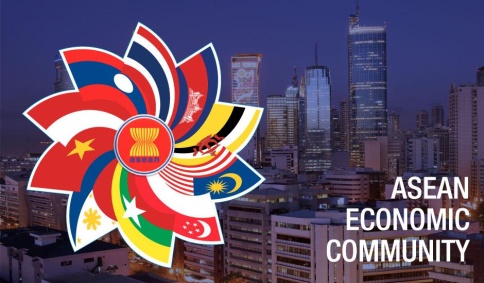 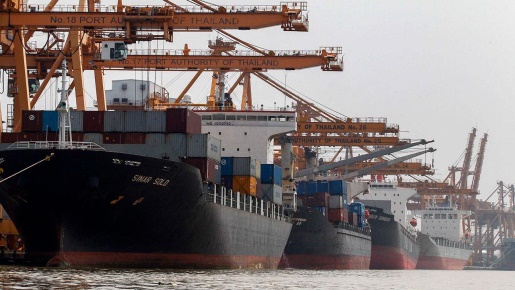 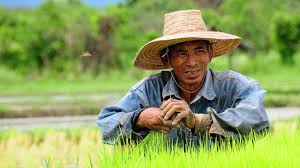 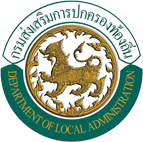 แผนพัฒนาเศรษฐกิจและสังคมแห่งชาติ ฉบับที่ ๑๒
ยึดหลักการ
“ปรัชญาของเศรษฐกิจพอเพียง” 
“การพัฒนาที่ยั่งยืน” 
“คนเป็นศูนย์กลางการพัฒนา”
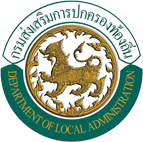 การประกาศใช้แผนพัฒนาเศรษฐกิจ และสังคมแห่งชาติ ฉบับที่ ๑๒
โปรดเกล้าฯ ให้ประกาศใช้แผนพัฒนาเศรษฐกิจและสังคมแห่งชาติ ฉบับที่ ๑ (พ.ศ. 2560 - 2564) ตั้งแต่วันที่ ๑ ตุลาคม ๒๕๕๙ จนถึงวันที่ ๓๐ กันยายน ๒๕๖๔ ประกาศ ณ วันที่ ๒๙ ธันวาคม ๒๕๕๙
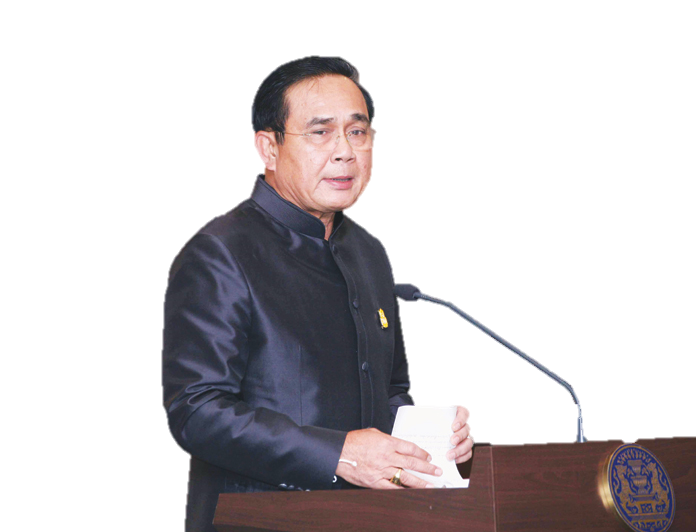 ผู้รับสนองพระราชโอกาส
พล.อ. ประยุทธ์ จันทร์โอชา
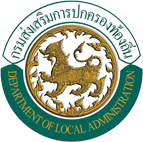 ประเด็นการพัฒนาหลักที่สำคัญในช่วงแผนพัฒนาเศรษฐกิจและสังคมแห่งชาติ ฉบับที่ ๑๒ มีทั้งหมด 20 ประเด็นดังนี้
1. การพัฒนานวัตกรรมและการนำมาใช้ขับเคลื่อนการพัฒนาในทุกมิติ เพื่อยกระดับศักยภาพของประเทศ
2. การส่งเสริมและสนับสนุนการวิจัยและพัฒนาวิทยาศาสตร์เทคโนโลยี และนวัตกรรม
3. การเตรียมพร้อมด้านกำลังคนและการเสริมสร้างศักยภาพของประชากรในทุกช่วงวัย มุ่งเน้นการยกระดับคุณภาพทุนมนุษย์ของประเทศ
4. การสร้างความเป็นธรรมและลดความเหลื่อมล้ำ
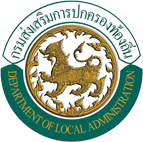 ประเด็นการพัฒนาหลักที่สำคัญในช่วงแผนพัฒนาเศรษฐกิจและสังคมแห่งชาติ ฉบับที่ ๑๒ มีทั้งหมด 20 ประเด็นดังนี้
5. การปรับโครงสร้างการผลิตและการสร้างโอกาสทางเศรษฐกิจในแต่ละช่วงของห่วงโซ่มูลค่า
6. การปรับระบบการผลิตการเกษตรให้สอดคล้องกับพันธกรณีในด้านการเปลี่ยนแปลงสภาพภูมิอากาศและศักยภาพของพื้นที่
7. การเพิ่มศักยภาพฐานการผลิตและบริการเดิมที่มีศักยภาพในปัจจุบันให้ต่อยอดไปสู่ฐานการผลิตและบริการที่ใช้เทคโนโลยีที่เข้มข้นและมีนวัตกรรมมากขึ้น ควบคู่กับการวางรากฐานเพื่อสร้างและพัฒนาภาคการผลิตและบริการสำหรับอนาคต
8. การส่งเสริมสร้างความเข้มแข็งของเศรษฐกิจกระแสใหม่
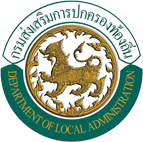 ประเด็นการพัฒนาหลักที่สำคัญในช่วงแผนพัฒนาเศรษฐกิจและสังคมแห่งชาติ ฉบับที่ ๑๒ มีทั้งหมด 20 ประเด็นดังนี้
9. การสร้างขีดความสามารถในการแข่งขันของธุรกิจบริการและการท่องเที่ยวที่มีศักยภาพให้เติบโตและสนับสนุนภาคการผลิต
10. การสร้างความเชื่อมโยงระหว่างภาคการผลิต
11. การพัฒนาวิสาหกิจขนาดย่อย ขนาดเล็กและขนาดกลาง วิสาหกิจชุมชน และวิสาหกิจเพื่อสังคม
12. การสร้างความมั่นคงของฐานทรัพยากรธรรมชาติและยกระดับคุณภาพสิ่งแวดล้อม
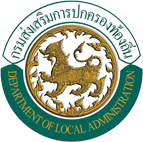 ประเด็นการพัฒนาหลักที่สำคัญในช่วงแผนพัฒนาเศรษฐกิจและสังคมแห่งชาติ ฉบับที่ ๑๒ มีทั้งหมด 20 ประเด็นดังนี้
13. การฟื้นฟูพื้นฐานด้านความมั่นคงที่เป็นปัจจัยสำคัญต่อการพัฒนาทางเศรษฐกิจและสังคมของประเทศ
14. การบริหารจัดการในภาครัฐ การป้องกันการทุจริตประพฤติมิชอบ และการสร้างธรรมาภิบาลในสังคมไทย
15. การพัฒนาโครงสร้างพื้นฐานและระบบโลจิสติกส์ของประเทศเพื่อขยายขีดความสามารถและพัฒนาคุณภาพการให้บริการเพื่อรองรับการขยายตัวของเมืองและพื้นที่เศรษฐกิจหลัก และส่งเสริมการพัฒนาคุณภาพชีวิตของทุกกลุ่มในสังคม
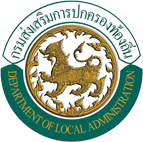 ประเด็นการพัฒนาหลักที่สำคัญในช่วงแผนพัฒนาเศรษฐกิจและสังคมแห่งชาติ ฉบับที่ ๑๒ มีทั้งหมด 20 ประเด็นดังนี้
16. การพัฒนาภาค เมือง และพื้นที่เศรษฐกิจ
17. การสร้างความร่วมมือระหว่างประเทศให้เข้มข้นและส่งผลต่อการพัฒนาอย่างเต็มที่
18. การส่งเสริมการลงทุนไทยในต่างประเทศ
19. การปรับปรุงภาคการเงินของไทยให้มีประสิทธิภาพมากขึ้นและให้สามารถแข่งขันได้
20. การปฏิรูปด้านการคลังและงบประมาณ
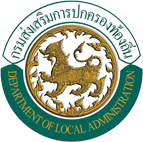 วัตถุประสงค์และเป้าหมายการพัฒนาในช่วงแผนพัฒนาเศรษฐกิจและสังคมแห่งชาติ ฉบับที่ ๑๒
วัตถุประสงค์
เป้าหมาย
มีจริยธรรม ความรู้ความสามารถ และพัฒนาตนเองได้ต่อเนื่องตลอดชีวิต
มีความมั่นคง ทางเศรษฐกิจและสังคม
เศรษฐกิจ เข็มแข็ง แข่งขันได้ และมีความยั่งยืน
รักษาและฟื้นฟูทรัพยากรธรรมชาติ และสิ่งแวดล้อม
การบริหารราชการแผ่นดินมีประสิทธิภาพ โปร่งใส ทันสมัย และทำงานเชิงบูรณาการ
กระจายความเจริญไปสู่ภูมิภาค
ผลักดันให้มีความเชื่อมโยงกับประเทศต่างๆ
คนไทยมีคุณลักษณะ ที่มีวินัย มีทัศนคติที่ดีต่อสังคม
ความเหลื่อมล้ำ ทางด้านรายได้ และความยากจนลดลง
ระบบเศรษฐกิจ มีความเข้มแข็ง และแข่งขันได้
เป็นมิตรกับสิ่งแวดล้อม
มีความมั่นคง ในเอกราชและอธิปไตย สามัคคี และเพิ่มความเชื่อมั่นของประเทศ
มีระบบบริหารจัดการภาครัฐ ที่มีประสิทธิภาพ ทันสมัย โปร่งใส ตรวจสอบได้ และมีส่วนร่วมจากประชาชน
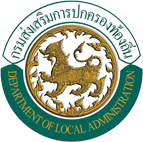 ยุทธศาสตร์ในแผนพัฒนาแผนพัฒนาเศรษฐกิจและสังคมแห่งชาติ ฉบับที่ ๑๒ มีทั้งหมด ๑๐ ยุทธศาสตร์
1. การเสริมสร้างและพัฒนาศักยภาพทุนมนุษย์
แนวทางการพัฒนา
มีคุณธรรม จริยธรรม มีวินัย จิตสาธารณะ
พัฒนาศักยภาพคน
ยกระดับคุณภาพการศึกษา
ลดปัจจัยเสี่ยงด้านสุขภาพ
เพิ่มประสิทธิภาพระบบจัดการสุขภาพ
พัฒนาระบบการดูแลสังคมสูงวัย
สถาบันทางสังคมมีส่วนร่วมพัฒนาประเทศ
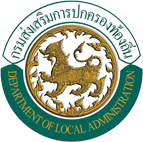 ยุทธศาสตร์ในแผนพัฒนาแผนพัฒนาเศรษฐกิจและสังคมแห่งชาติ ฉบับที่ ๑๒ มีทั้งหมด ๑๐ ยุทธศาสตร์
2. ยุทธศาสตร์การสร้างความเป็นธรรมและลดความเหลื่อมล้ำในสังคม
แนวทางการพัฒนา
เพิ่มโอกาสให้กับกลุ่มเป้าหมาย
กระจายบริการภาครัฐให้ครอบคลุมทุกพื้นที่
เสริมสร้างศักยภาพชุมชน
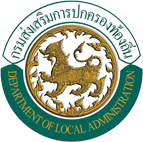 ยุทธศาสตร์ในแผนพัฒนาแผนพัฒนาเศรษฐกิจและสังคมแห่งชาติ ฉบับที่ ๑๒ มีทั้งหมด ๑๐ ยุทธศาสตร์
3. ยุทธศาสตร์การสร้างความเข้มแข็งทางเศรษฐกิจและแข่งขันได้อย่างยั่งยืน
แนวทางการพัฒนา
บริหารจัดการเศรษฐกิจส่วนรวม
พัฒนาความสามารถในการแข่งขัน
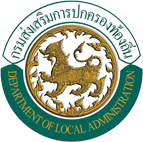 ยุทธศาสตร์ในแผนพัฒนาแผนพัฒนาเศรษฐกิจและสังคมแห่งชาติ ฉบับที่ ๑๒ มีทั้งหมด ๑๐ ยุทธศาสตร์
4. ยุทธศาสตร์การเติบโตที่เป็นมิตรกับสิ่งแวดล้อมเพื่อการพัฒนา
ที่ยั่งยืน
แนวทางการพัฒนา
ฟื้นฟูทรัพยากรธรรมชาติ
เพิ่มประสิทธิภาพการบริหารจัดการทรัพยากรน้ำ
การผลิตเป็นมิตรกับสิ่งแวดล้อม
ลดการปล่อยก๊าซเรือนกระจก
ลดความเสี่ยงด้านภัยพิบัติ
แก้ไขปัญหาด้านทรัพยากรธรรมชาติและสิ่งแวดล้อม
พัฒนาความร่วมมือด้านสิ่งแวดล้อมระหว่างประเทศ
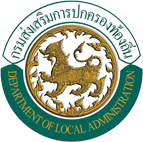 ยุทธศาสตร์ในแผนพัฒนาแผนพัฒนาเศรษฐกิจและสังคมแห่งชาติ ฉบับที่ ๑๒ มีทั้งหมด ๑๐ ยุทธศาสตร์
5. ยุทธศาสตร์การเสริมสร้างความมั่นคงแห่งชาติเพื่อการพัฒนาประเทศสู่ความมั่งคั่ง และยั่งยืน
แนวทางการพัฒนา
รักษาความมั่นคงภายใน
เสริมสร้างศักยภาพการป้องกันประเทศ
ส่งเสริมความร่วมมือกับต่างประเทศด้านความมั่นคง
รักษาความมั่นคง และผลประโยชน์ของชาติทางทะเล
บริหารจัดการความมั่นคง เพื่อการพัฒนา
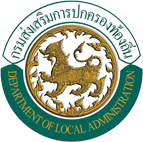 ยุทธศาสตร์ในแผนพัฒนาแผนพัฒนาเศรษฐกิจและสังคมแห่งชาติ ฉบับที่ ๑๒ มีทั้งหมด ๑๐ ยุทธศาสตร์
6. ยุทธศาสตร์การบริหารจัดการในภาครัฐ การป้องกันการทุจริต ประพฤติมิชอบ และธรรมาภิบาลในสังคมไทย
แนวทางการพัฒนา
ปรับปรุงโครงสร้างหน่วยงาน
ปรับปรุงกระบวนการงบประมาณ
เพิ่มประสิทธิภาพการบริการสาธารณะได้มาตรฐานสากล
เพิ่มประสิทธิภาพการบริหารจัดการให้แก่ อปท.
ป้องกันปราบปรามการทุจริต
ปฏิรูปกฎหมายให้มีความทันสมัย
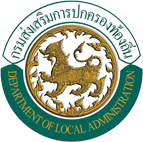 ยุทธศาสตร์ในแผนพัฒนาแผนพัฒนาเศรษฐกิจและสังคมแห่งชาติ ฉบับที่ ๑๒ มีทั้งหมด ๑๐ ยุทธศาสตร์
7. ยุทธศาสตร์การพัฒนาโครงสร้างพื้นฐานและระบบโลจิสติกส์
แนวทางการพัฒนา
พัฒนาโครงสร้างพื้นฐาน
สนับสนุนการพัฒนาระบบขนส่ง
พัฒนาระบบโลจิสติกส์
พัฒนาด้านพลังงาน
พัฒนาเศรษฐกิจดิจิทัล
พัฒนาระบบประปา
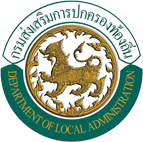 ยุทธศาสตร์ในแผนพัฒนาแผนพัฒนาเศรษฐกิจและสังคมแห่งชาติ ฉบับที่ ๑๒ มีทั้งหมด ๑๐ ยุทธศาสตร์
8. ยุทธศาสตร์การพัฒนาวิทยาศาสตร์ เทคโนโลยี วิจัย และนวัตกรรม
แนวทางการพัฒนา
ส่งเสริมการลงทุนวิจัยและพัฒนาและผลักดันสู่การใช้ประโยชน์ในเชิงพาณิชย์และเชิงสังคม
พัฒนาผู้ประกอบการให้เป็นผู้ประกอบการทางเทคโนโลยี
พัฒนาสภาวะแวดล้อมของการพัฒนาวิทยาศาสตร์เทคโนโลยี วิจัย และนวัตกรรม
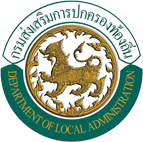 ยุทธศาสตร์ในแผนพัฒนาแผนพัฒนาเศรษฐกิจและสังคมแห่งชาติ ฉบับที่ ๑๒ มีทั้งหมด ๑๐ ยุทธศาสตร์
9. ยุทธศาสตร์การพัฒนาภาคเมือง และพื้นที่เศรษฐกิจ
แนวทางการพัฒนา
การพัฒนาภาคเพื่อสร้างโอกาสทางเศรษฐกิจ
การพัฒนาเมือง
การพัฒนาพื้นที่เศรษฐกิจ
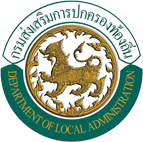 ยุทธศาสตร์ในแผนพัฒนาแผนพัฒนาเศรษฐกิจและสังคมแห่งชาติ ฉบับที่ ๑๒ มีทั้งหมด ๑๐ ยุทธศาสตร์
10. ยุทธศาสตร์ความร่วมมือระหว่างประเทศเพื่อการพัฒนา
แนวทางการพัฒนา
ขยายความร่วมมือทางการค้าและการลงทุนกับมิตรประเทศ
พัฒนาความเชื่อมโยงด้านการคมนาคมขนส่ง โลจิสติกส์
พัฒนาและส่งเสริมให้ไทยเป็นฐานของการประกอบธุรกิจ การบริการ
ส่งเสริมการลงทุนไทยในต่างประเทศ
เปิดประตูการค้าและพัฒนาความร่วมมือกับประเทศเพื่อนบ้าน
ส่งเสริมความร่วมมือ กับภูมิภาค
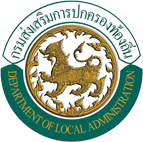 แนวทางขับเคลื่อนแผนพัฒนาเศรษฐกิจและสังคมแห่งชาติ ฉบับที่ 12
1. สร้างความรู้ความเข้าใจให้ทุกภาคส่วน
2. สร้างความเชื่อมโยงระหว่างแผนพัฒนาฯ ฉบับที่ ๑๒ ยุทธศาสตร์ชาติ นโยบายรัฐบาล แผนเฉพาะด้าน และแผนปฏิบัติการ
3. สำนักงบประมาณ สำนักงานคณะกรรมการพัฒนาระบบราชการ (สำนักงาน ก.พ.ร.) จัดทำยุทธศาสตร์การจัดสรรงบประมาณแบบมีส่วนร่วม
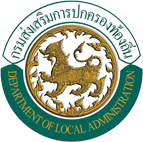 แนวทางขับเคลื่อนแผนพัฒนาเศรษฐกิจและสังคมแห่งชาติ ฉบับที่ 12
4. ผลักดันให้ภาคเอกชนส่วนร่วมในการพัฒนาประเทศ
5. สร้างสภาพแวดล้อมให้เอื้อต่อการขับเคลื่อนแผนของภาคีการพัฒนาต่าง ๆ
6. เพิ่มประสิทธิภาพกลไกรับผิดชอบการขับเคลื่อนแผนฯ ที่ชัดเจน